Extending Stata graphics via SVG manipulation commands
Robert Grant, BayesCamp
Tim Morris, MRC Clinical Trials Unit at UCL
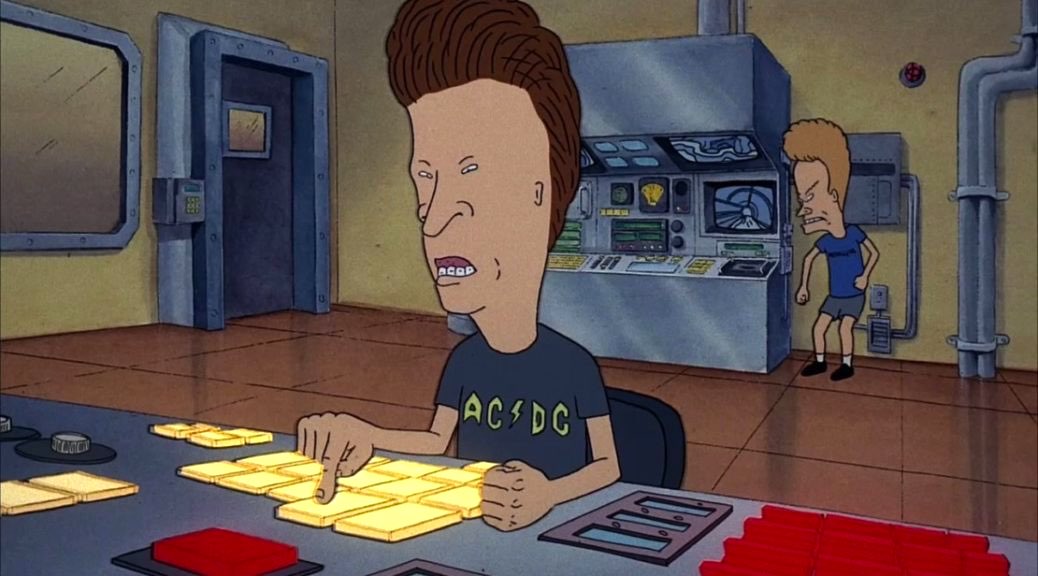 Stata 14’s best feature
On upgrading Stata, one of the pieces of housekeeping I do is change stuff in graph set. Things like:
. graph set print logo off

On submitting ‘graph set’, I spotted something unfamiliar…
Stata 14’s best feature
Stata 14’s best feature
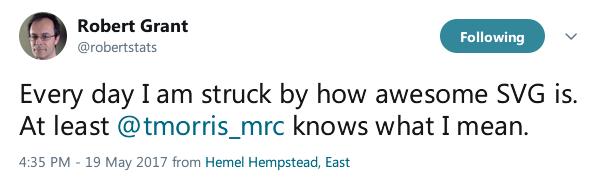 What is SVG?
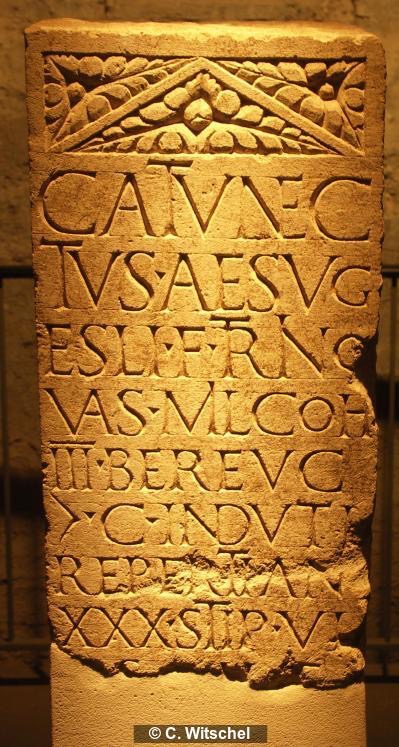 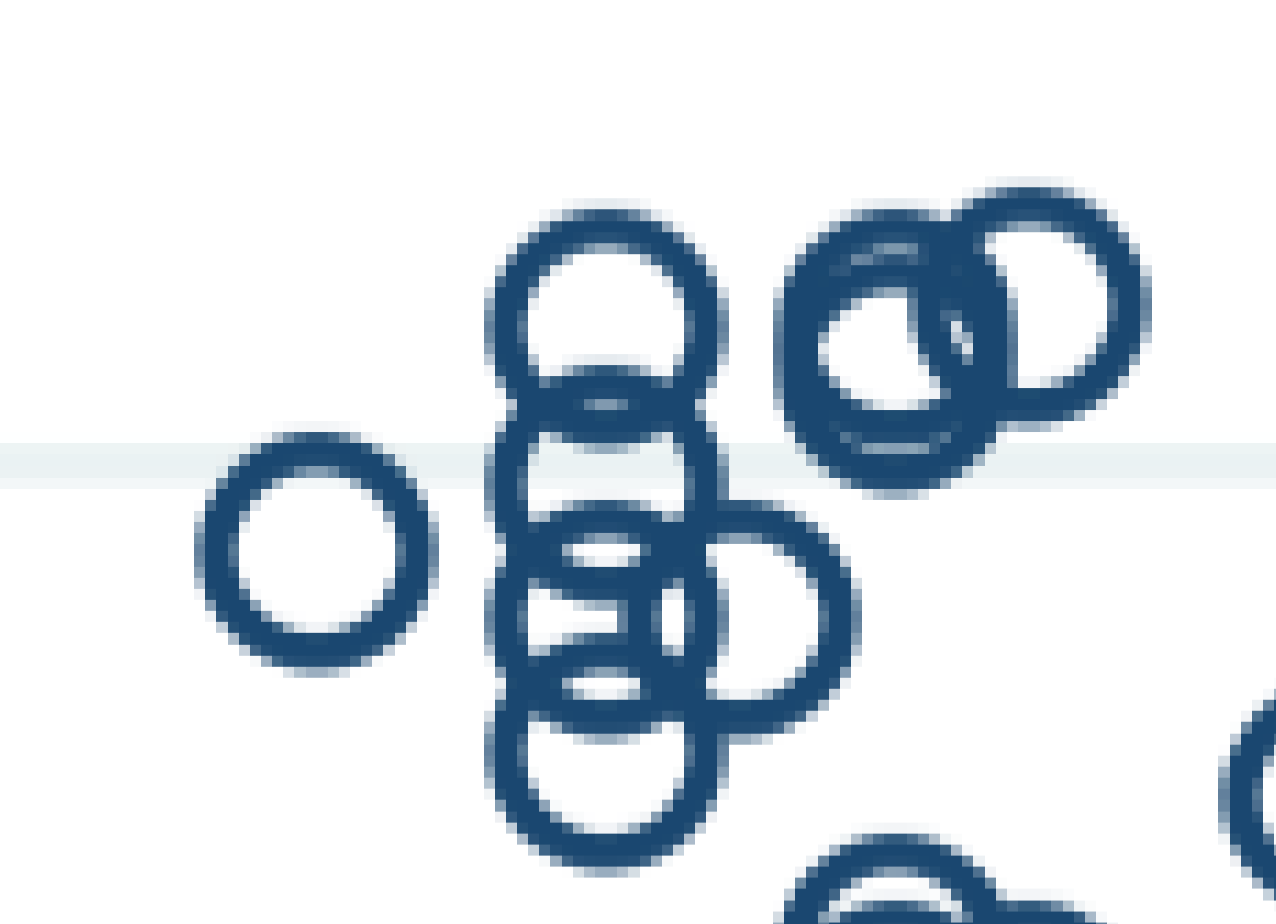 Raster graphics
119 KB .png
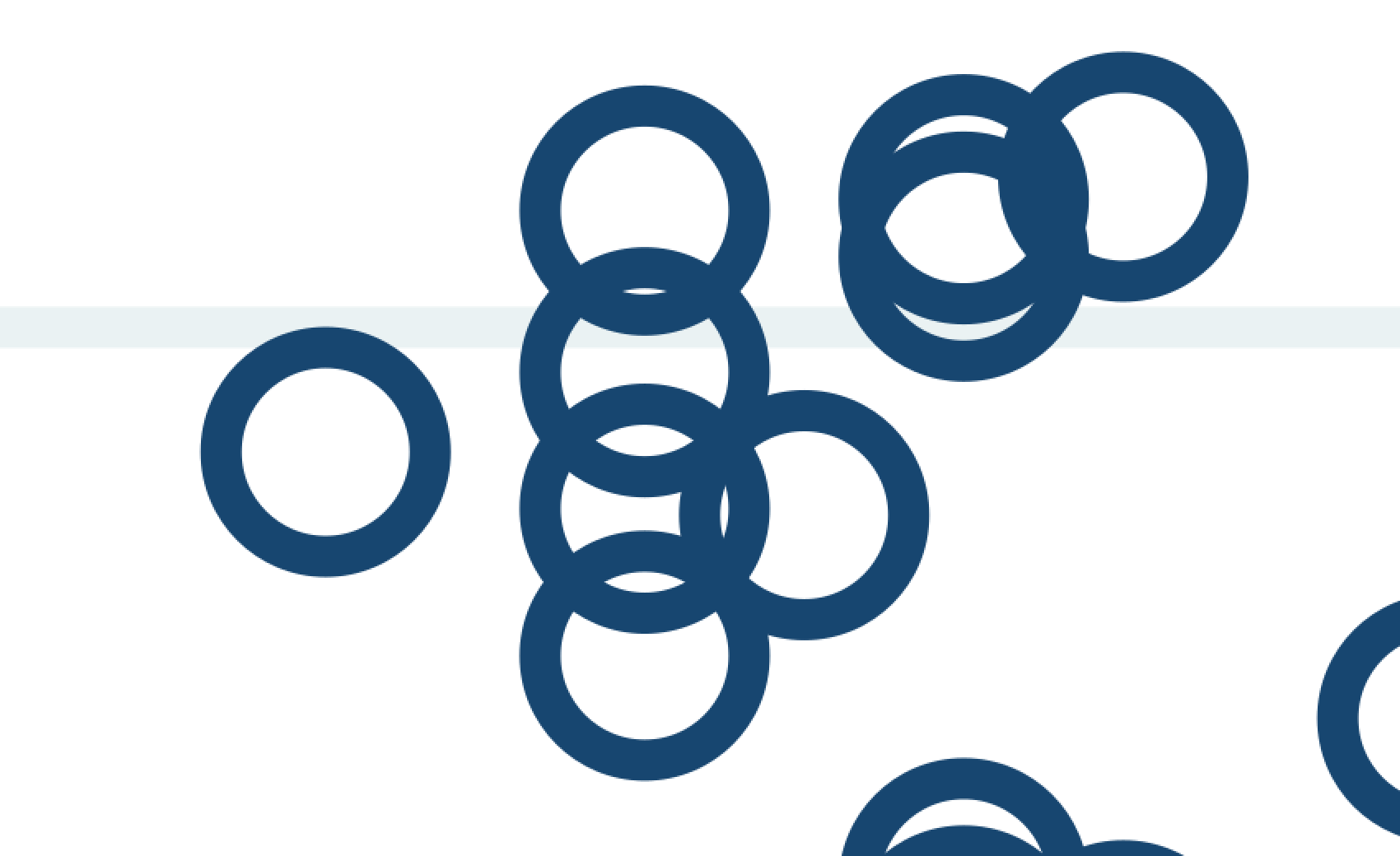 Vector graphics
12 KB .svg
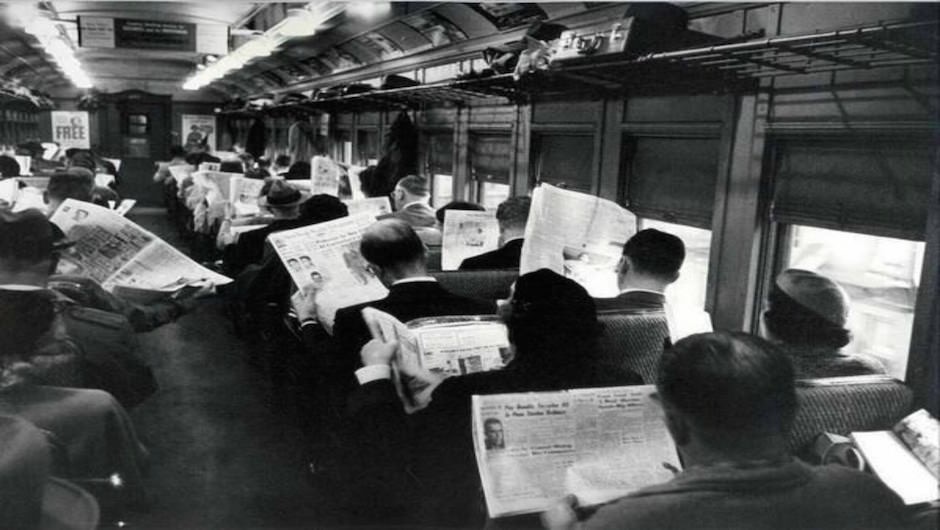 Read it
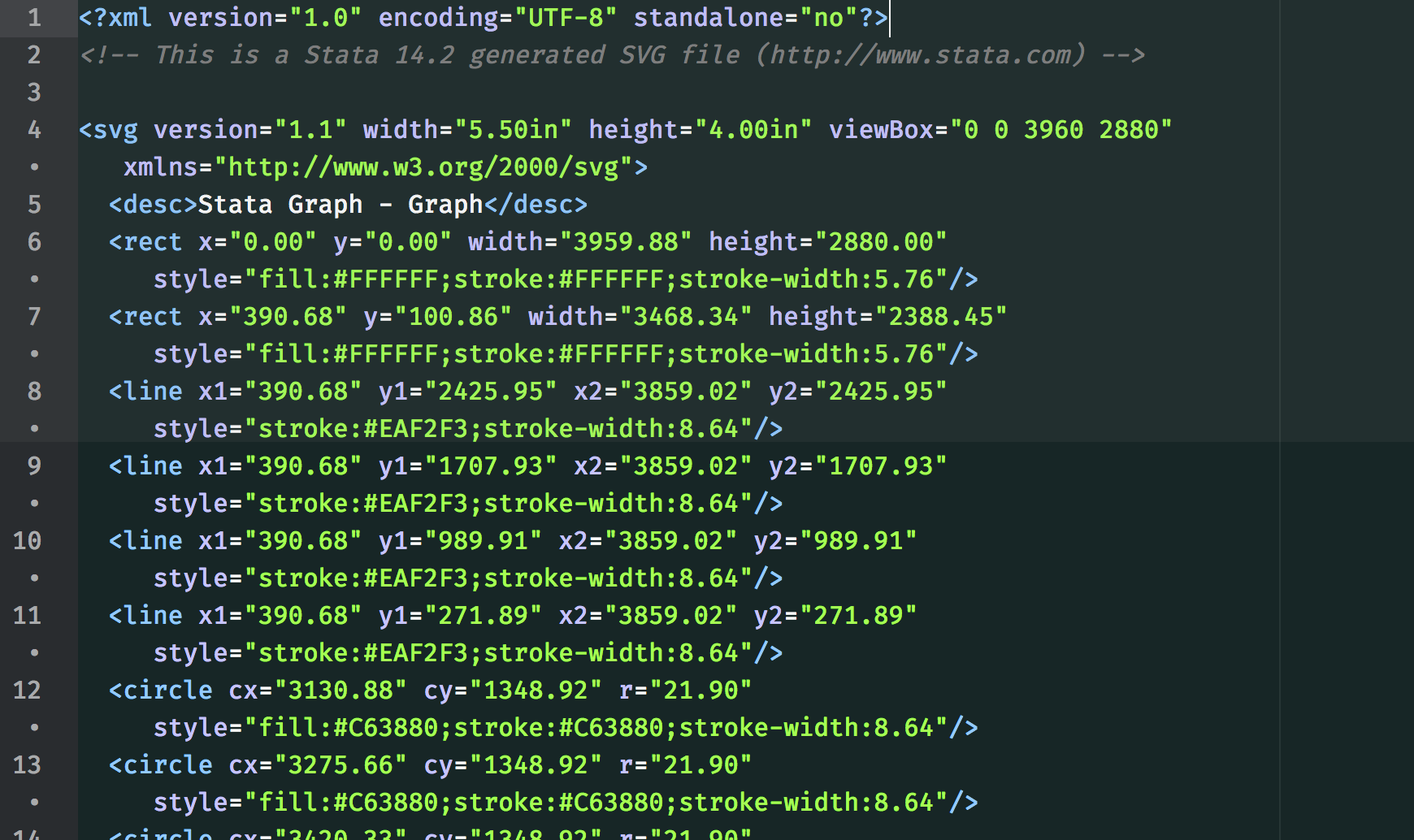 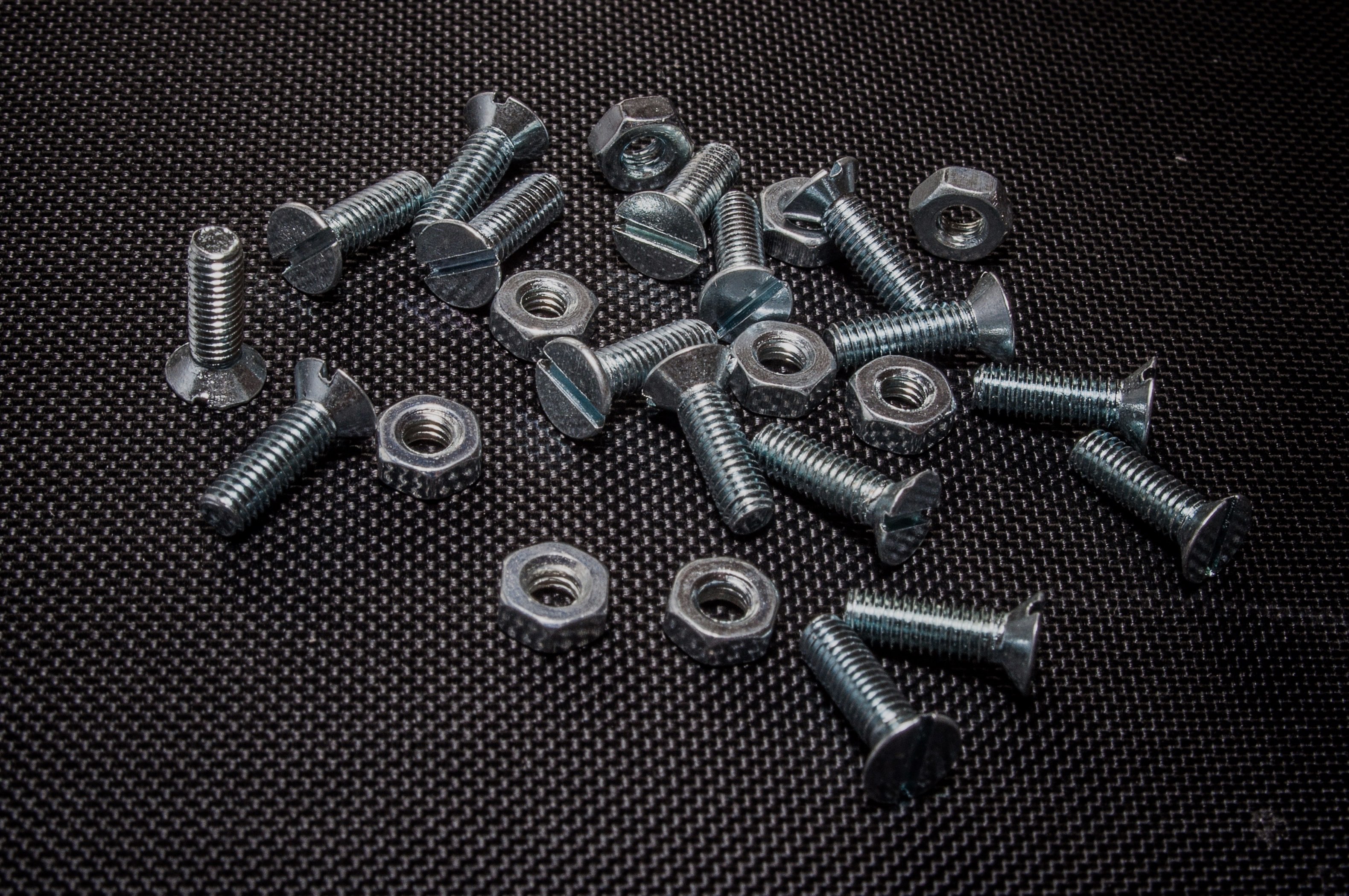 Build it
General principle
Get an SVG file out of Stata (14+)
Open it up and make it even cooler
Receive the accolades of your peers
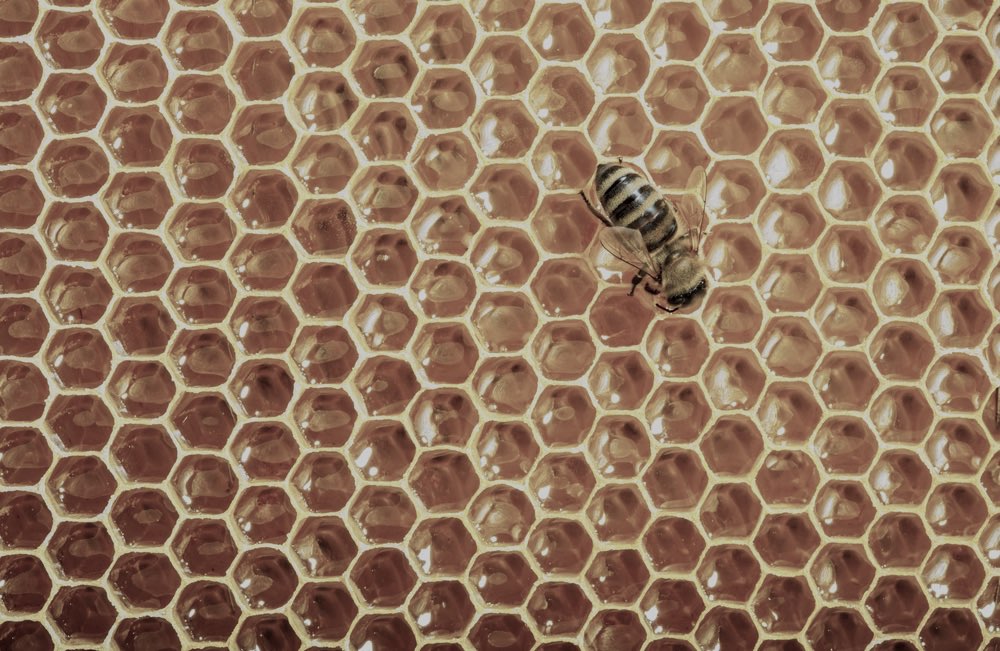 WIN!
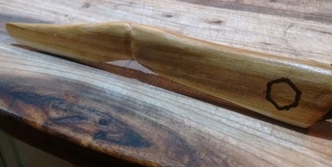 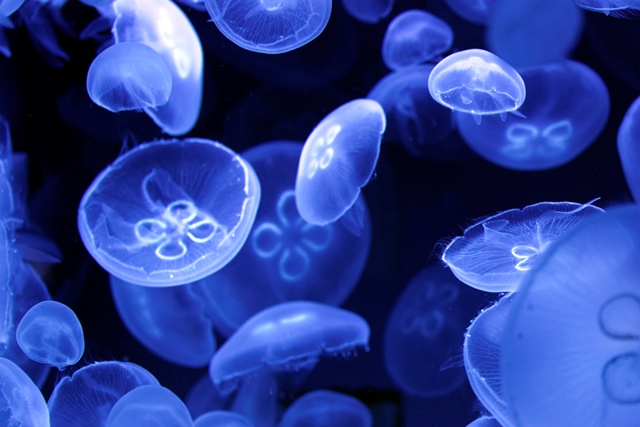 SVG permits ‘opacity=#’
Semi-transparency
or semi-opacity, or translucency
Add to the style information of objects
stroke-opacity, fill-opacity, etc.
Job done!
Semi-transparency
But Tim, I can just do this with mcol(%60) in Stata 15
Yes! …sort of
Translucency is easyish (filefilter)
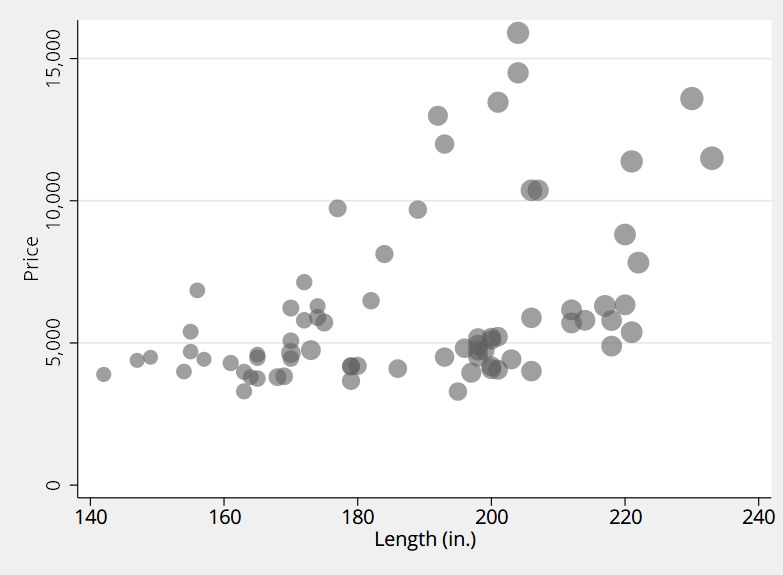 Stata 15 made it so simple: mcol(%60)
Let me break it down
By hand
Stata 15 ‘%’ syntax
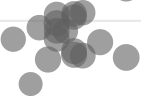 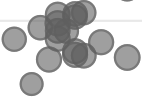 BUT… StataCorp?
In Stata 14, a circle was written as:

In Stata 15 a circle is now written as:

This is a problem of general graphics rendering. mlalign(center) fixes it. (thx Chinh Nguyen)
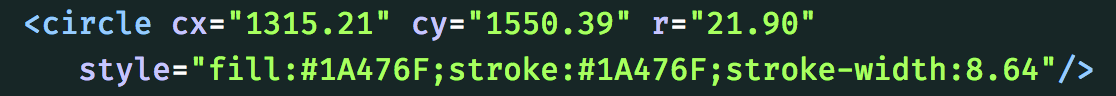 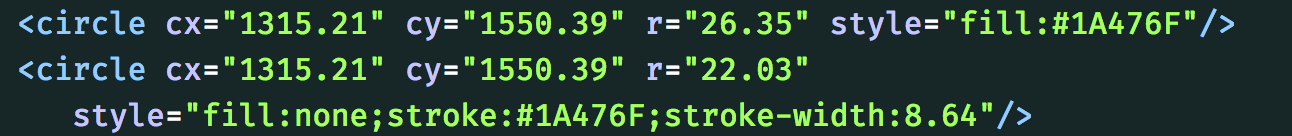 If you care (I do)
Translucency ‘by hand’ is reasonably easy (harder in Stata 15 than in 14)

. tempfile a b
. graph export `a' , as(svg)

. filefilter `a' `b', from(fill:none;stroke:#606060;) 
> to(fill:none;stroke:none;)

. filefilter `b' scatter-trans.svg, from(fill:#606060) 
> to(fill:#606060;fill-opacity:0.6) replace
Translucency for lines
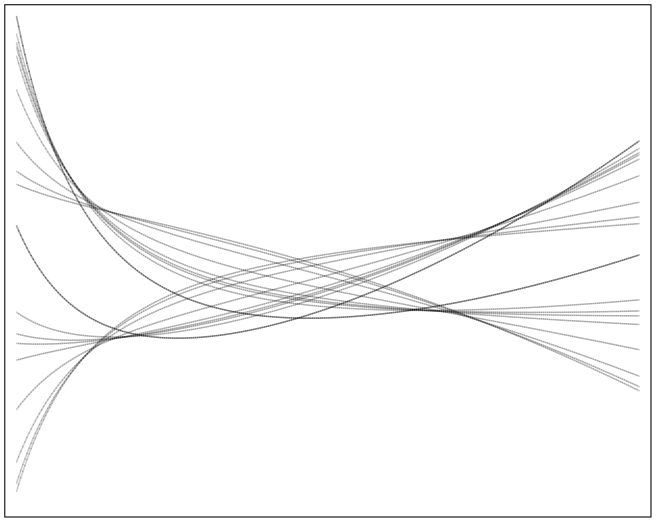 Semi-transparency
Now you can add an image (raster), such as a map, in the background
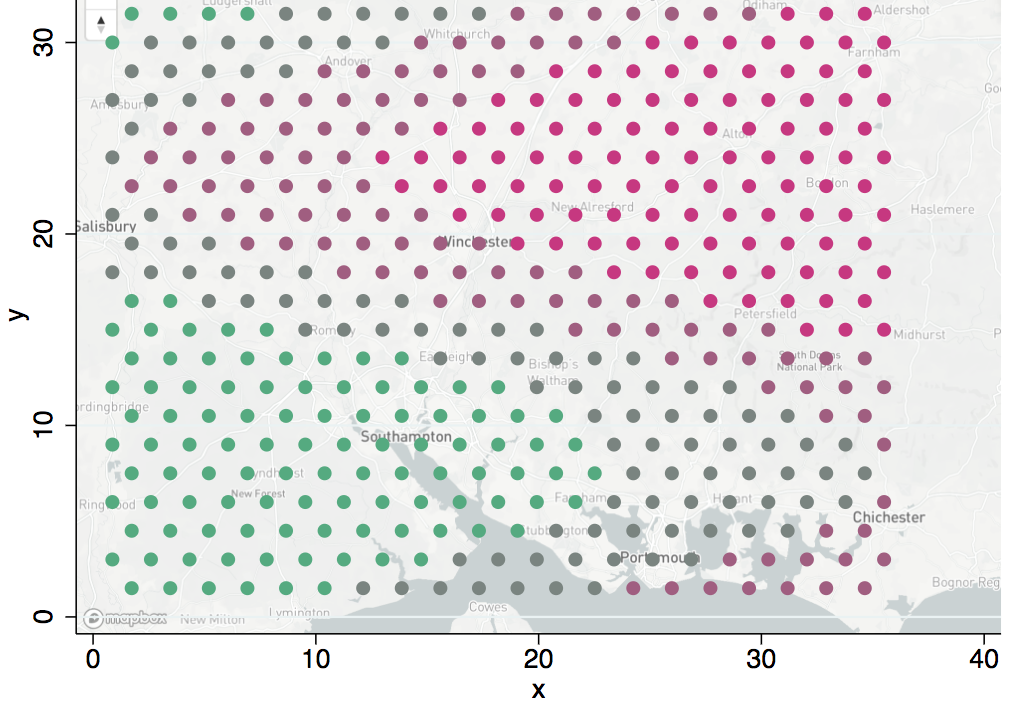 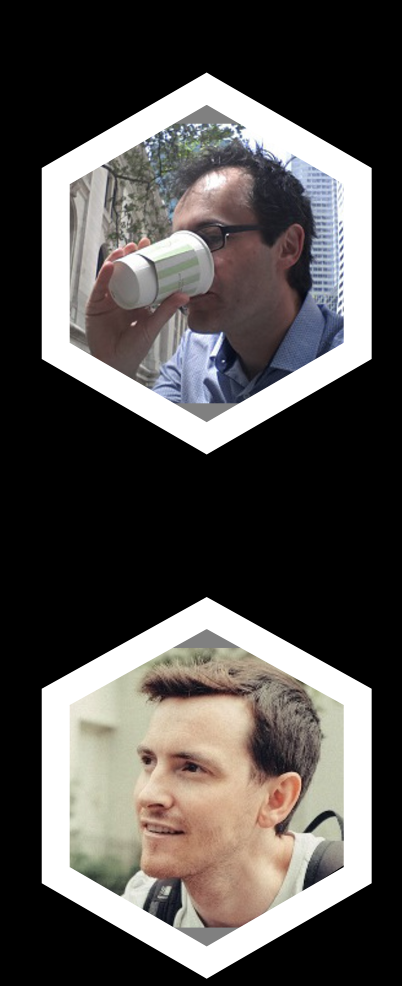 Hexagonal binning
This is different: we don’t start with a Stata SVG file
Count observations in hexagons
Make a scatterplot on a grid -> SVG
Open that and replace circles with hexagon symbols
Job done!
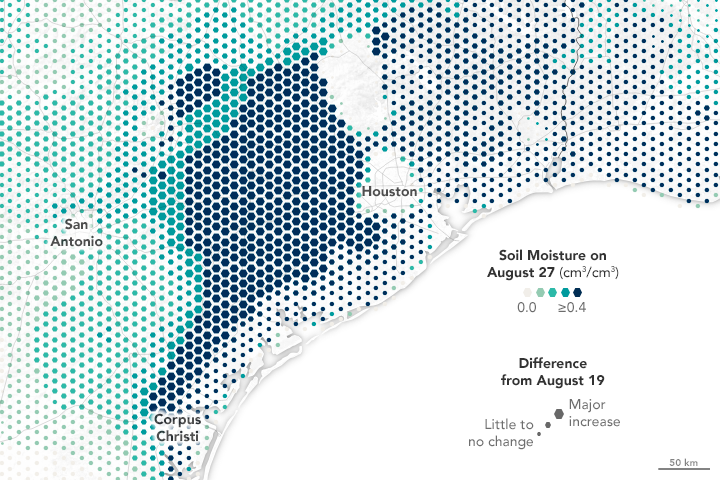 Doing hexbin
We can set up the honeycomb: two grids of rectangles with y and x offset
Get binning!
(0, 1)
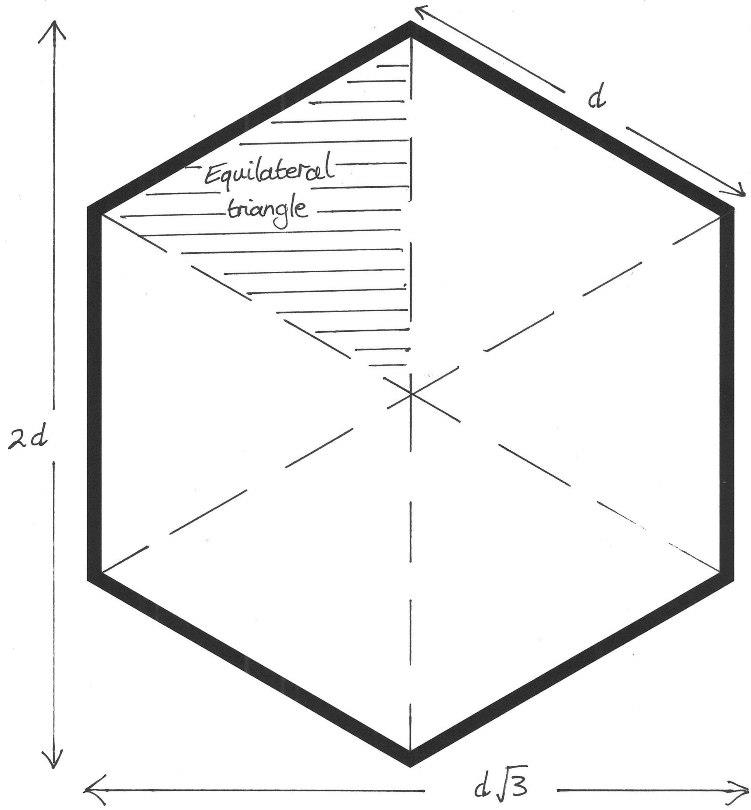 (0.5√3, 0.5)
(–0.5√3, 0.5)
(0,0)
(–0.5√3, –0.5)
(0.5√3, –0.5)
(0, –1)
Bivariate normal
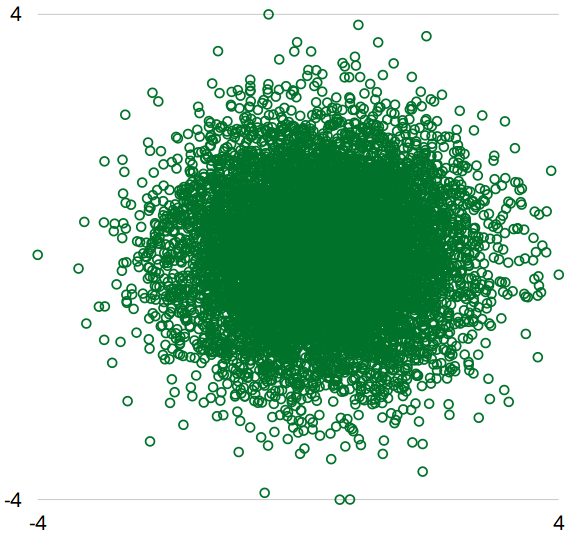 Stata gets us this far
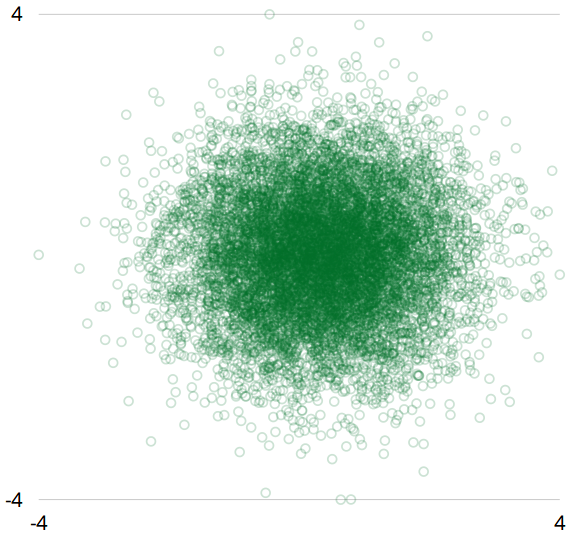 After editing SVG from Stata…
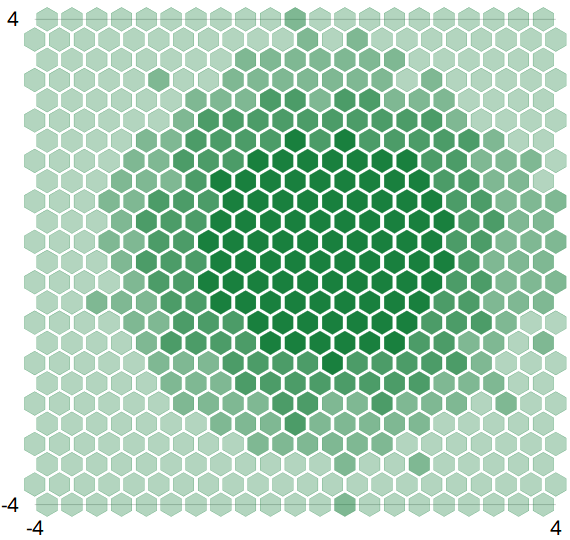 and with a background image
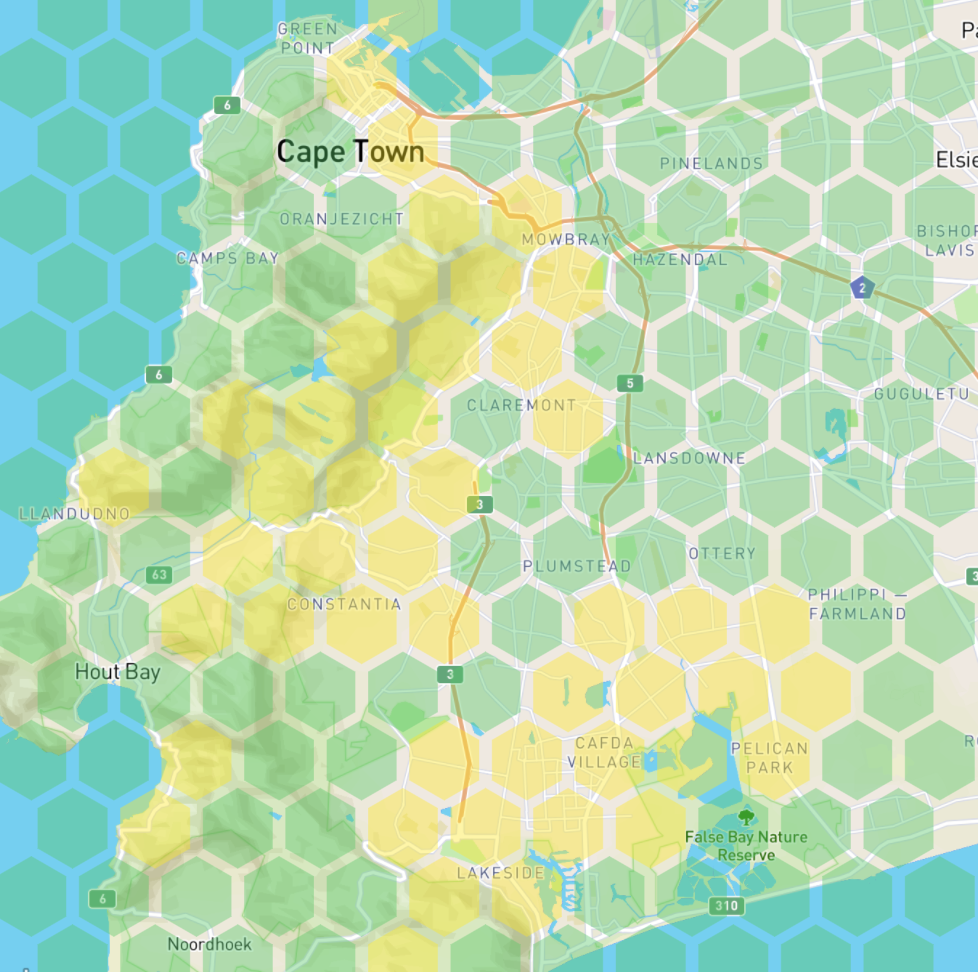 Interactivity
Add basic HTML before & after the SVG
Now you have a web page
Connect objects to controls like sliders, buttons, etc with JavaScript
Job done!
Interactivity
sysuse auto
scatter price mpg
graph export "example.svg", replace
svgwithjs "example.svg", htmlfile("output.html") movar(make) moheading("The make of this car is:")
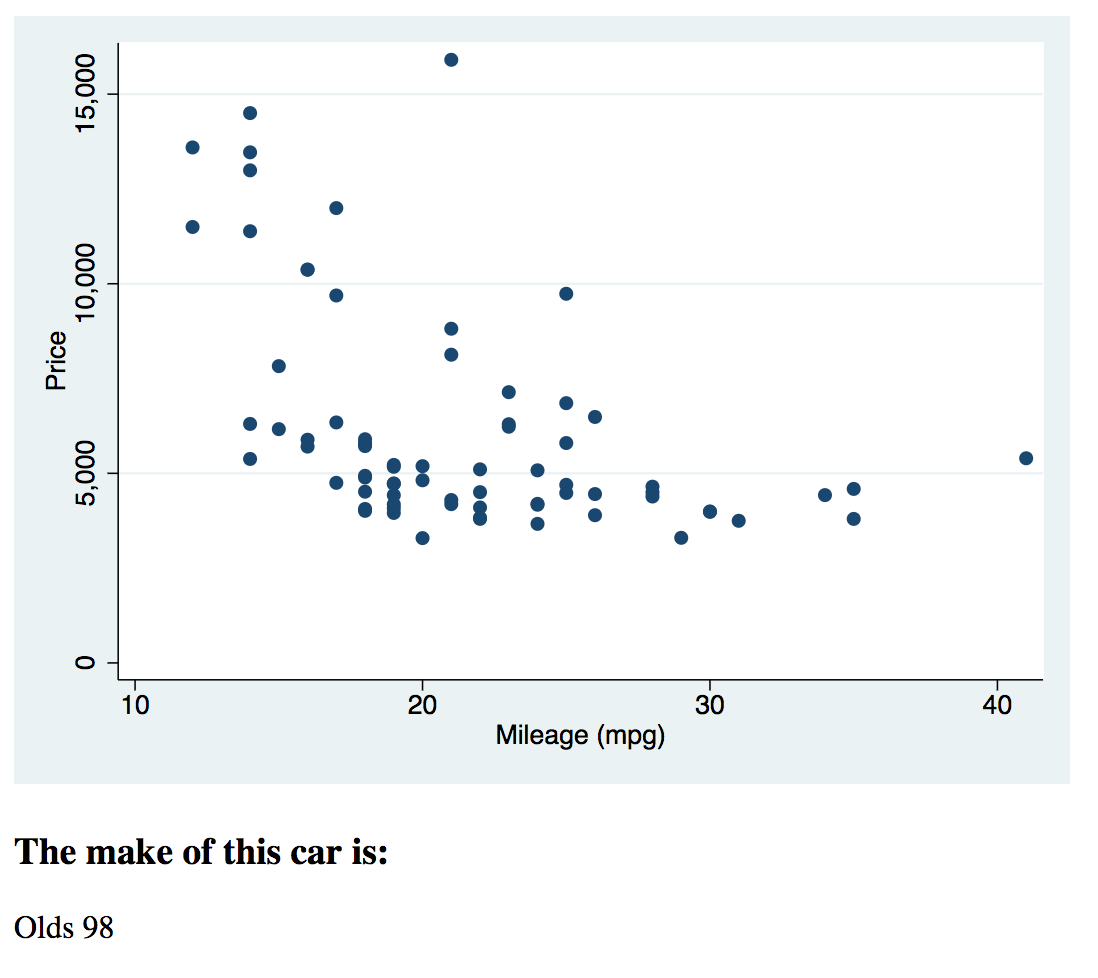 and more…
Colour gradients (see Nadieh Bremer)
Animation (see Sarah Drasner)
What are your ideas?
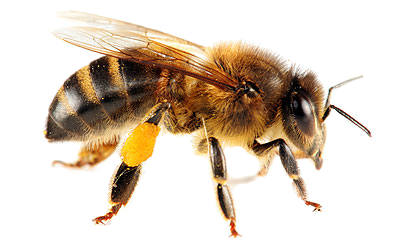 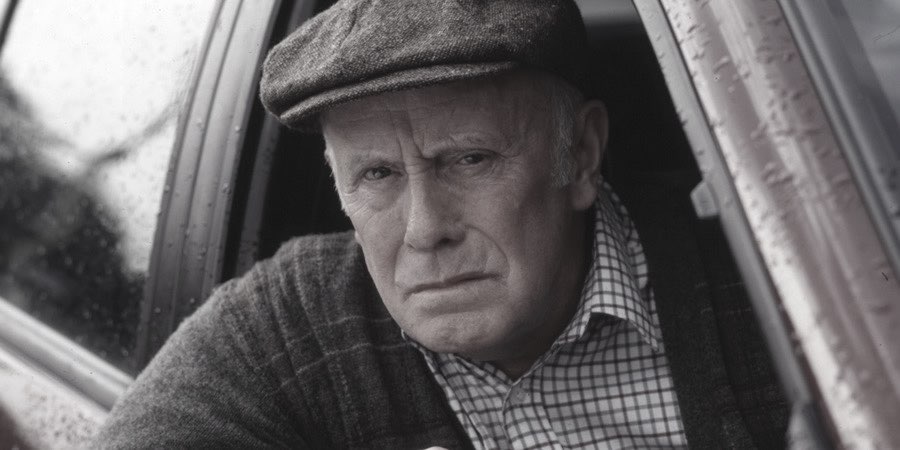 Pre-emptive wishes & grumbles
Why not
Add id and class to objects
Get rid of the double markers in version 15!
Write out the SVG file without “drawing a graph”: SVG file becomes the graph window
. graph gtype -> . svg gtype
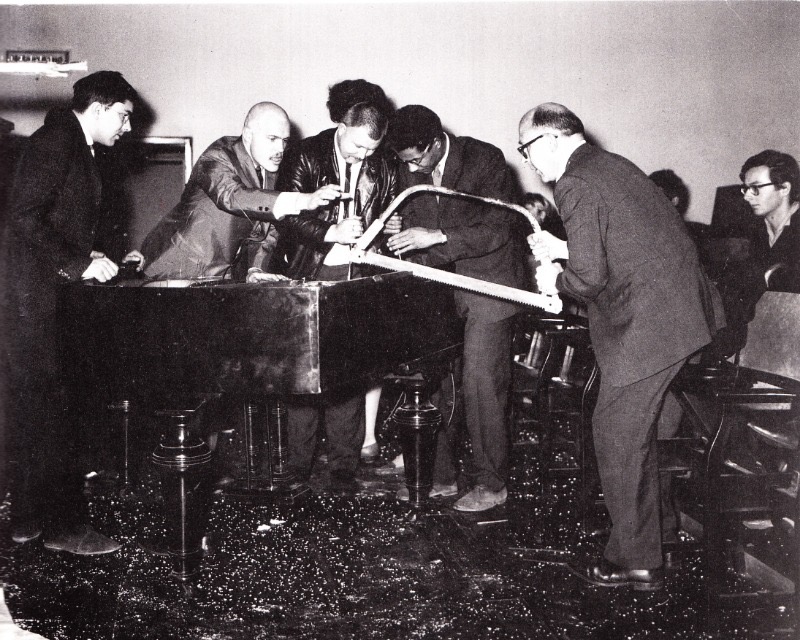 Thanks for listening
github.com/robertgrant/stata-svg